Решением Совета ГО г.Стерлитамак №3-6/16з от 2.04.2013 г 
членами Молодежного совета третьего созыва утверждены:
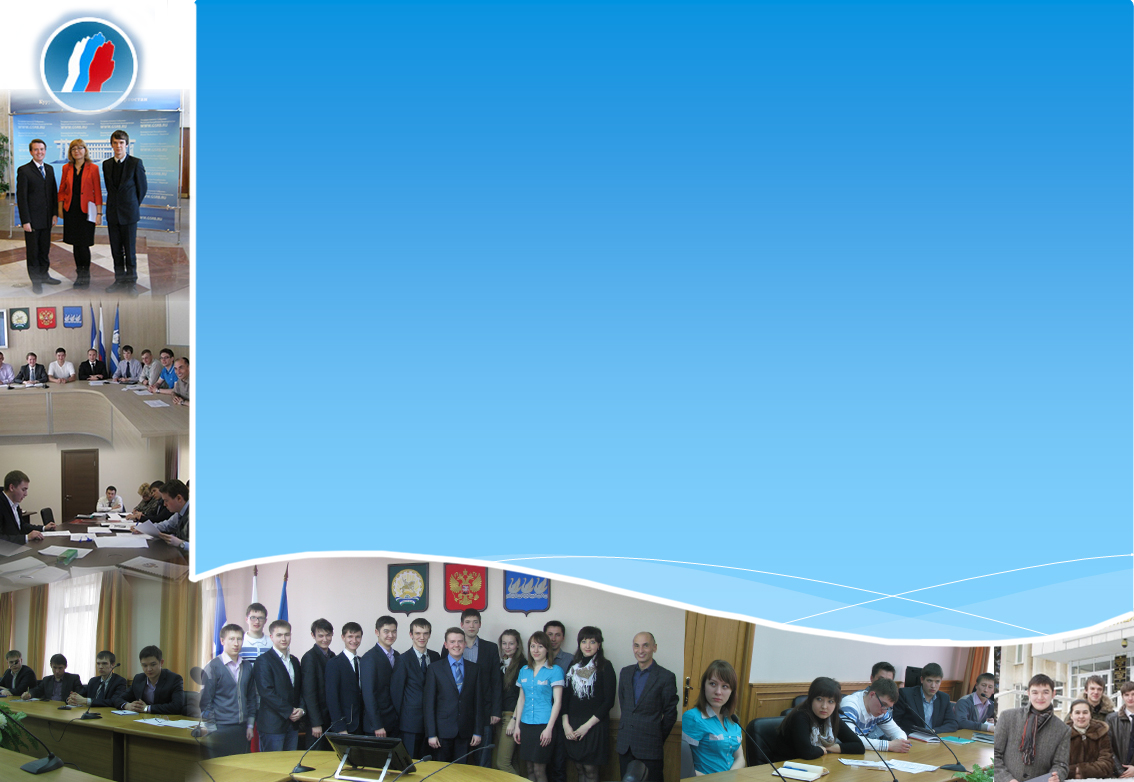 Вахитова  Рамзия Рамзилевна – студент филиала УГНТУ в г.Стерлитамак
Данилов Аслан Русланович – предприниматель
Ибрагимова Оксана Сергеевна – специалист дирекции Ассоциация предпринимателей 
Каримов Эдуард Хасанович – инженер ЦЗЛ ОАО «СНЗХ»
Кускильдин Азат Магафурович – и.о. начальника МКУ «Отдел по молодежной политике»
Назаров Айбулат Азаматович – студент  СФ БГУ
Петрусев Иван Алексеевич – студент  СФ БГУ
Примак Владимир Олегович – менеджер дирекции Ассоциации предпринимателей 
Рыжманова Анастасия Леонидовна – главный специалист аппарат Совета ГО г.Стерлитамак  
Латыпов Азат Радикович – студент  СФ БГУ
Магазейщиков Кирилл Павлович – учащийся лицея №1
Федоров Михаил Вячеславович – инженер–сметчик ОАО «Каустик»
Хабибуллин Рамиль Рафаилевич – студент  СФ БГУ
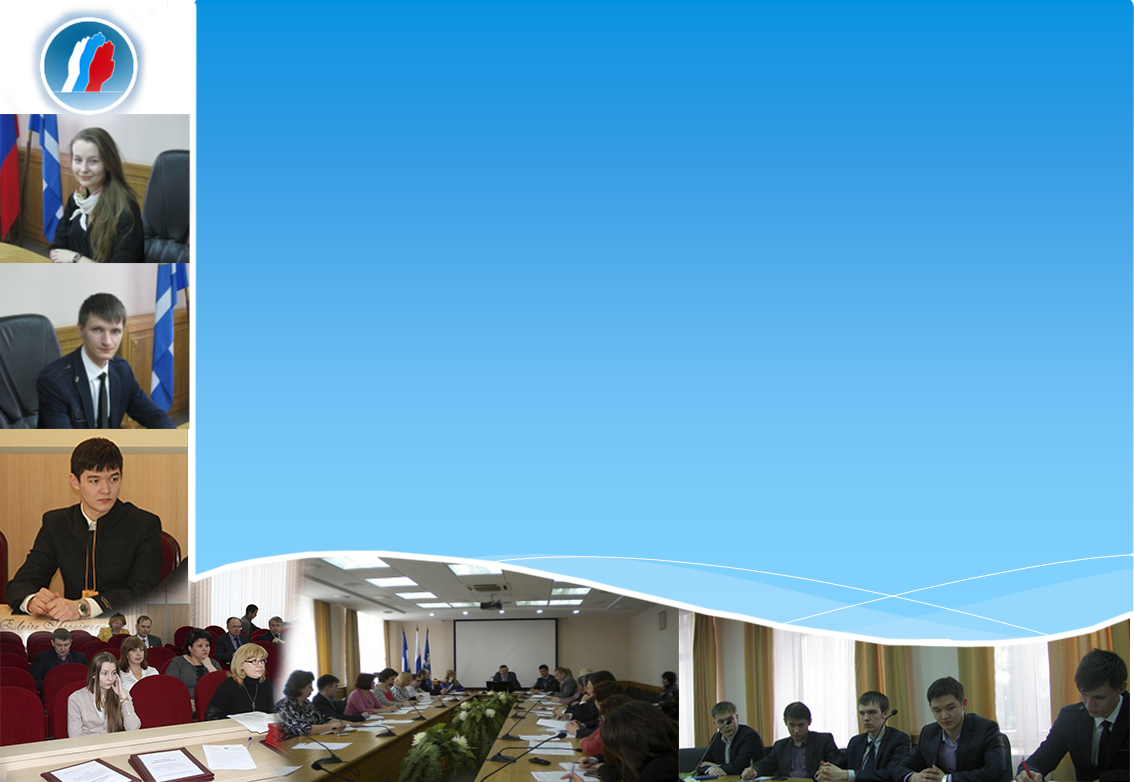 Представитель Молодежного совета в Совете ГО г.Стерлитамак
     Рыжманова Анастасия – секретарь Молодежного совета
Представитель Молодежного совета в Антикоррупционной комиссии
Примак Владимир – зам. председателя Молодежного совета
                                                        по социальным проектам
Представитель Молодежного совета в Общественной палате города
   Назаров Айбулат – член Молодежного совета
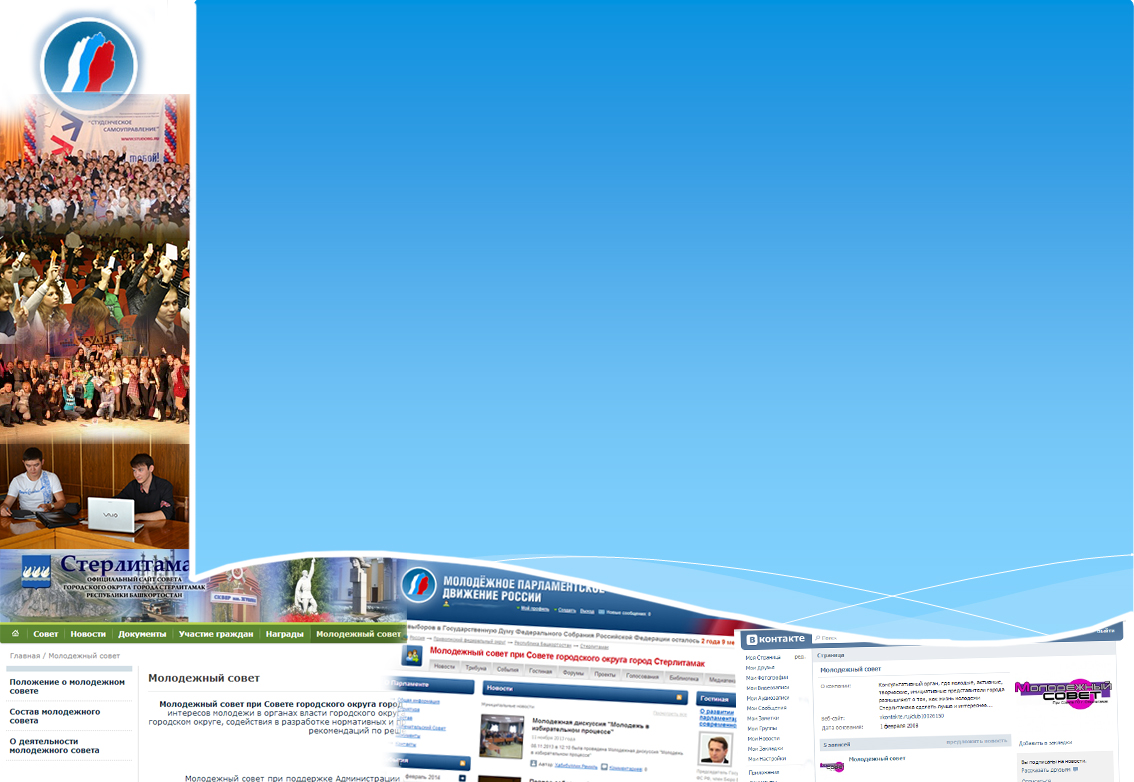 Интернет площадки:
sovet.sterlitamakadm.ru/youth_council/ - вкладка официального сайта 
                                                                                 Совета ГО г.Стерлитамак РБ
newparlament.ru – страница на официальном сайте Молодежного 
                                    парламентского движения России
vk.com/sovetmol – страница в социальной сети
«Городское студенческое самоуправление»
(отв. Хабибуллин Р.Р.,  Латыпов А.Р.,  Вахитова Р.Р.)
Актуальные вопросы повестки дня:
1. О развитии студенческого актива города и его роли в формировании гражданского общества
2. О формировании Положения о конкурсе «Студент года – 2013 / Лицеист года 2013»
3. Конкурс «Лучшие общежитие»: итоги, замечания и предложения
Программа оценки деятельности Молодежного совета 
утверждена решением Молодежного совета (протокол №3 от 19.06.2013 г.)
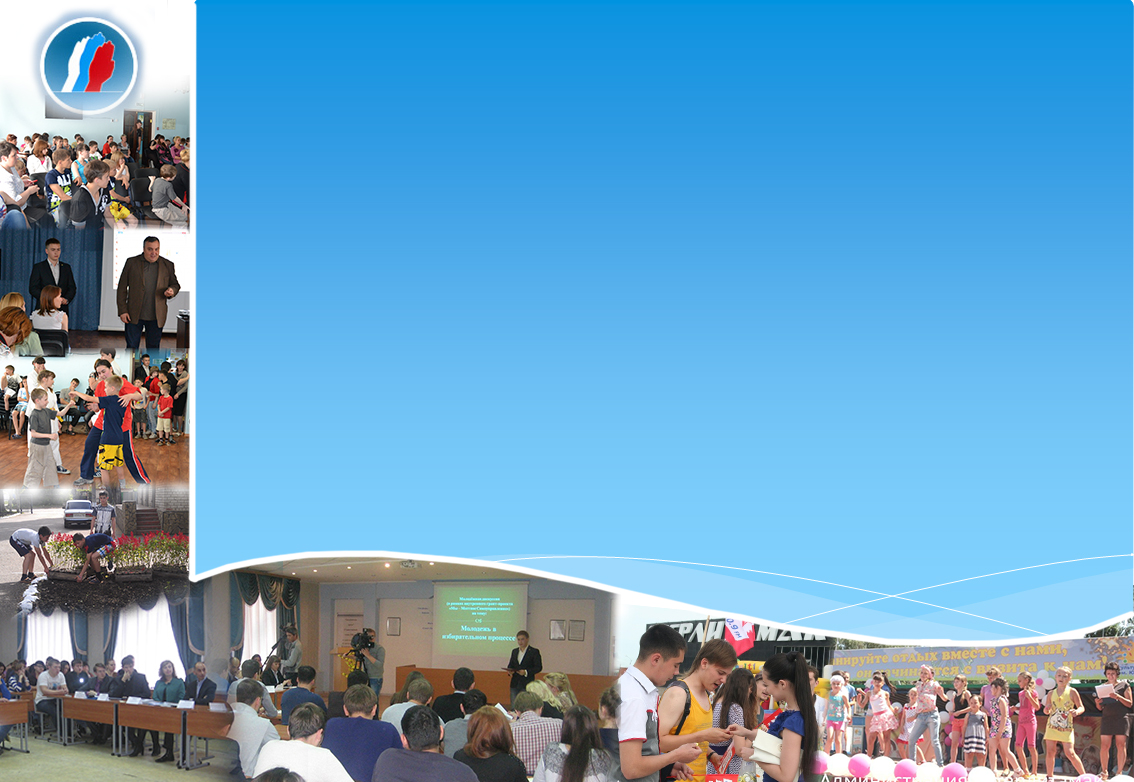 Заседания Городского клуба молодого избирателя на темы:
«Выборы-2013» (сентябрь 2013 г) – отв. Назаров А.А.
собрало 80 молодых горожан с активной гражданской позицией, озвучены мнения молодежи о предстоящих выборах, рассмотрены изменения в порядке голосования.
Приглашенный гость – Председатель ТИК Герасимова С.М. 
«Молодежь в избирательном процессе»(ноябрь 2013 г) – отв. Хабибуллин Р.Р.
собрало более 100 молодых горожан с активной гражданской позицией, показан опыт участия молодежи в качестве избирателей, наблюдателей, членов комиссий, кандидатов.
Приглашенные гости – депутаты Совета, члены Общественной палаты города, Председатель ТИК
Социальные мероприятия:
Республиканская акция «Экология здоровья» 
Благодарности: тренеру Рысаевой Диляре Ильдаровне,   студентам СФ БГУ,     РСУ ДОР
День молодежи
Благодарность: куратору Молодежного совета Максютову Азату Мариусовичу
Комиссия по предпринимательству:
     Примак Владимир – председатель комиссии
     Петрусев Иван – зам.председателя комиссии
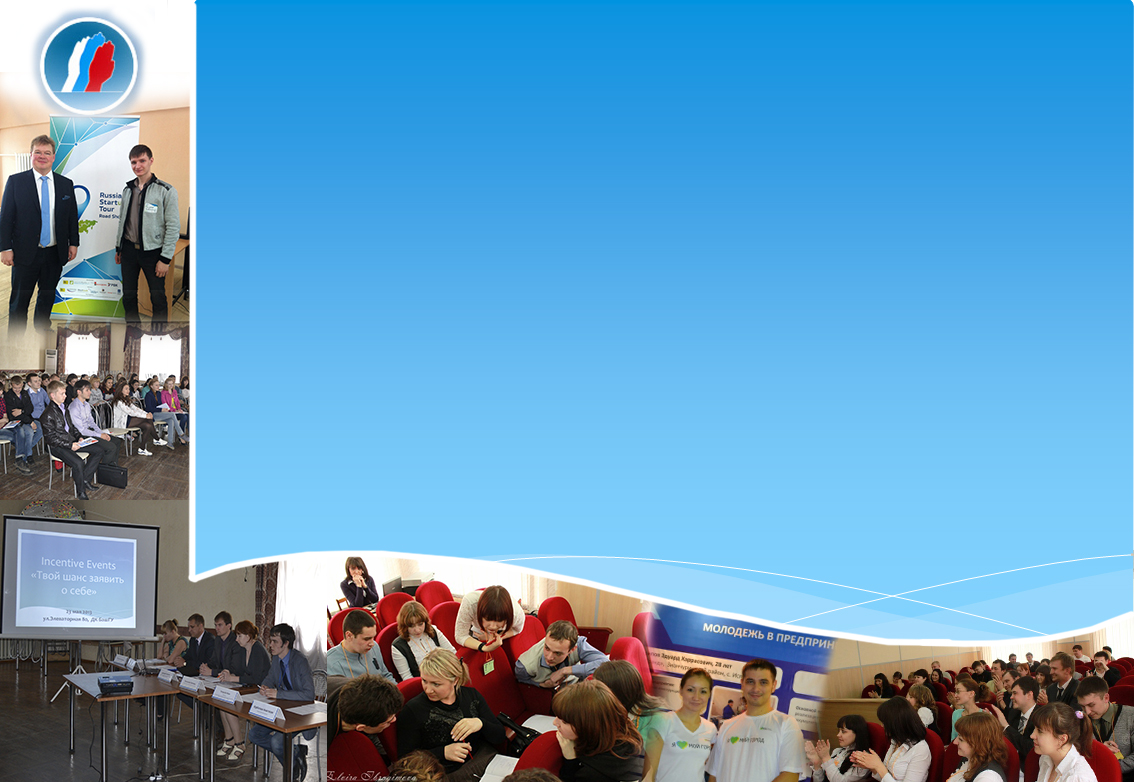 К 1 января 2014 г. численность молодых предпринимателей города 
в базе Молодежного совета составила – 142 молодых предпринимателя
В 2013 году проведен семинар «Твой шанс заявить о себе» с участием 
53 молодых горожан.

Направлено на городские и республиканские форумы, семинары и 
круглые столы – 71 участник из базы Молодежного совета
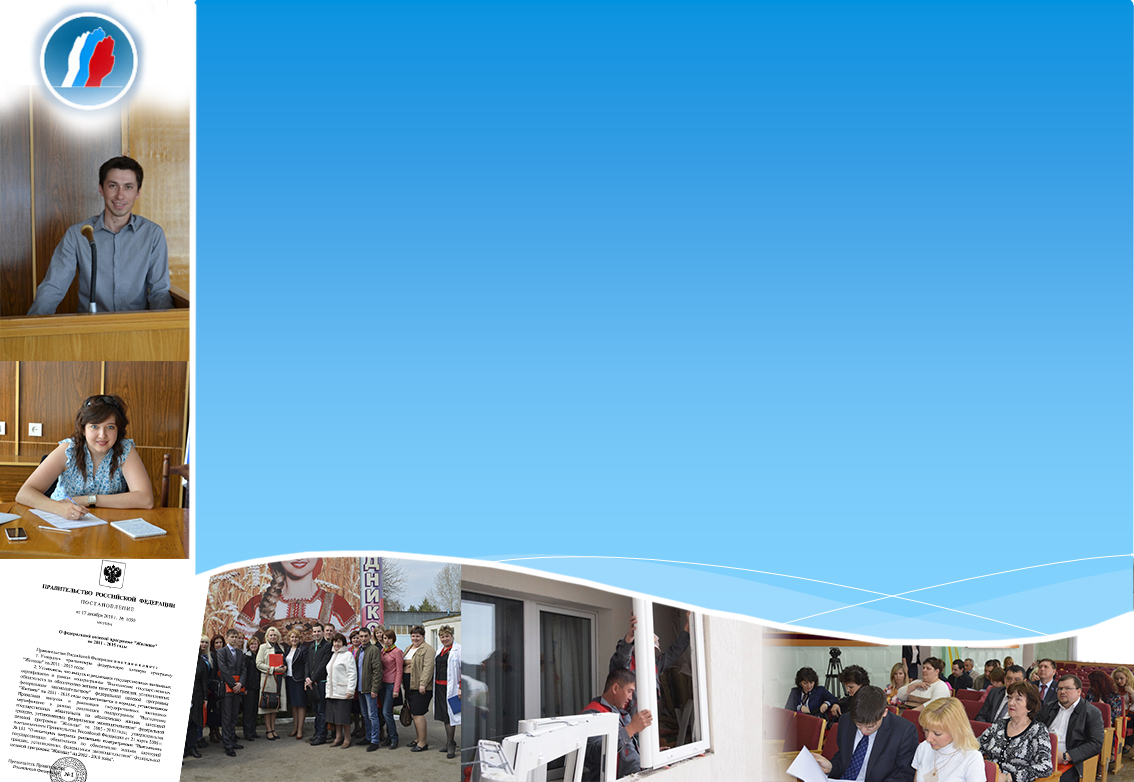 Комиссия по вопросам трудящейся молодежи
   Данилов Аслан – председатель комиссии
   Ибрагимова Оксана – зам. председателя комиссии
Федеральная целевая программа «Жилище»           на 2011-2015 годы

Доля участия молодых семей Стерлитамака 4 ÷ 11 % (от республиканских показателей)

Очередь составляет 
более  2000 семей
Выделено средств для горожан Республики Башкортостан, млн.руб.
из них на Стерлитамак (красным)
год
*по данным отдела 
жилищной политики
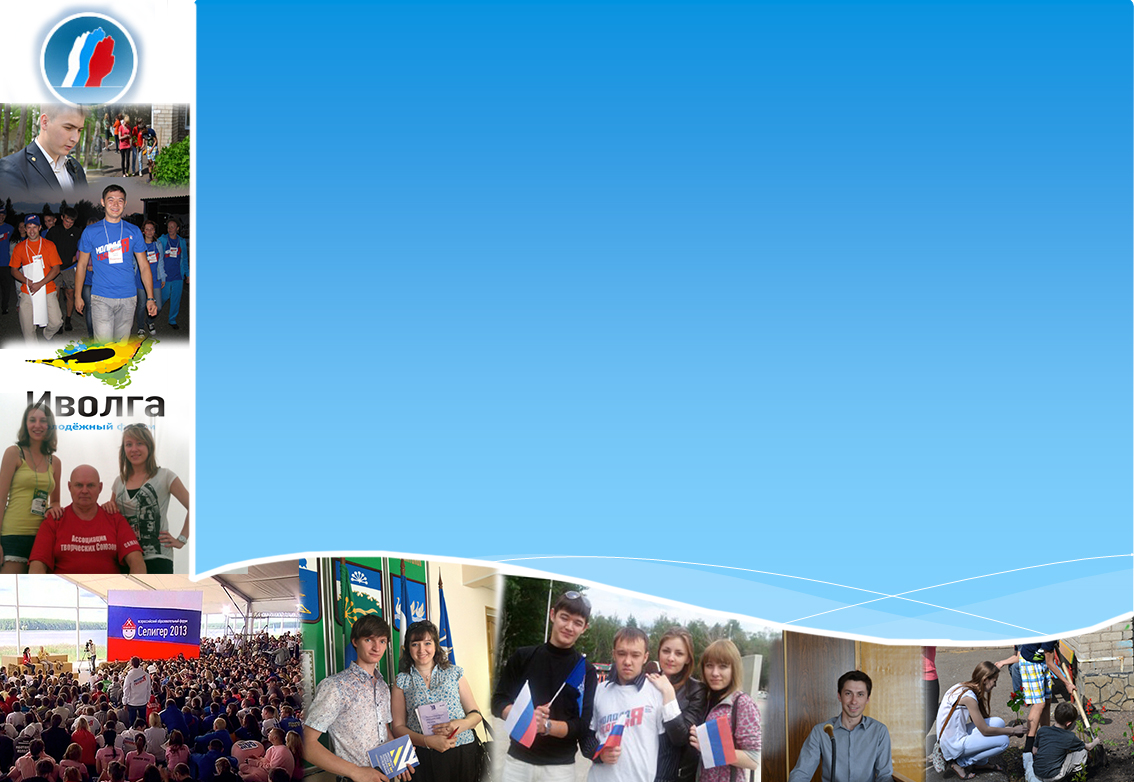 Активная гражданская позиция:

Международный форум «Селигер - 2013» 
Партийный проект «Книги - детям»
Деловой форум «Российский регион в глобальном мире»
Молодежный форум ПФО «Иволга-2013»
Республиканский форум «Предпринимательство. Малые города и территории – точки роста» 
Семинары «Бренд города» 
Благодарности:
    Куратору Молодежного совета – Максютову А.М.
    Секретарю Совета ГО г.Стерлитамак – Матюхиной М.Н.